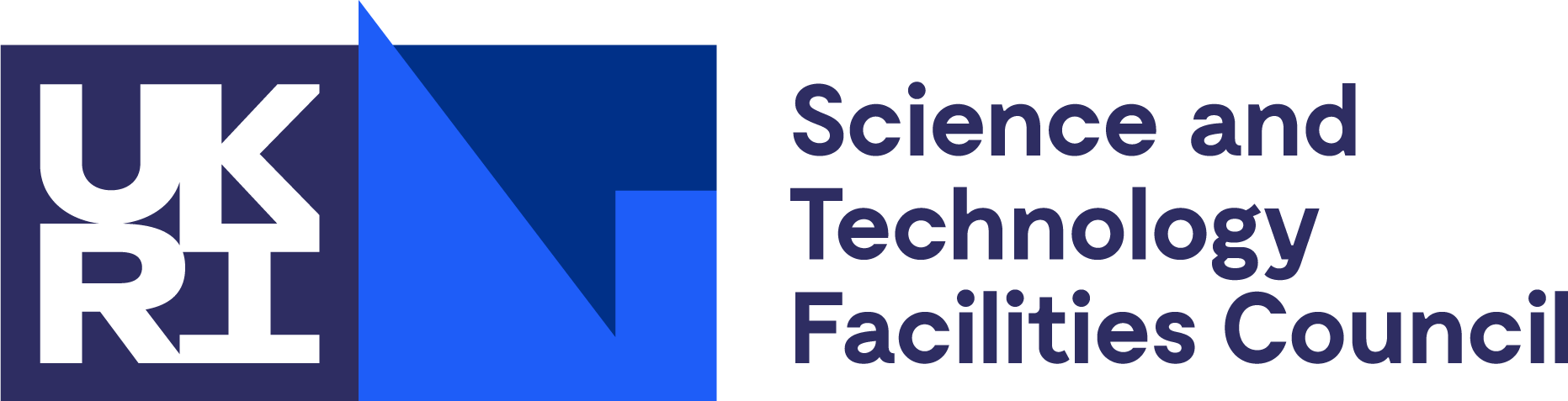 Nuclear Physics Advisory Panel (NPAP) Update
David Sharp
Chair, Nuclear Physics Advisory Panel (NPAP)
23rd April 2025
NPAP Membership
David Sharp			University of Manchester
Rachel Montgomery	University of Glasgow
Philippos Papadakis	STFC Daresbury
Paul Stevenson		University of Surrey

Call for applications is open
https://www.ukri.org/who-we-are/stfc/how-we-are-governed/advisory-boards/call-for-applications/

This will include openings for 4 new members including the Chair.
Expertise sought in areas of hadronic physics, nuclear astrophysics, nuclear structure, theory and instrumentation.
If you would like to discuss the role then please get in touch david.sharp@manchester.ac.uk
2
2024 Nuclear Physics Roadmap
Completed roadmap is available online
https://www.ukri.org/wp-content/uploads/2012/10/STFC-041224-NPAP-STFC-Roadmap-2024.pdf

Culmination of over 18 months work.
Resulted in high-level recommendations to STFC.
Broad overview of subject. 
10-year roadmap and project prioritisation.
Submitted to SB along with SWOT analysis.
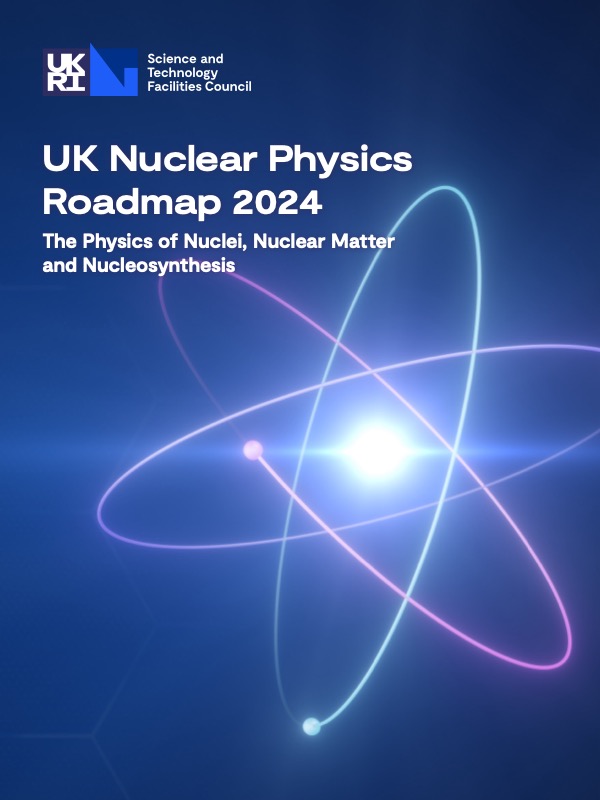 3
2024 Nuclear Physics Roadmap
High-level recommendations
STFC consolidated-grant and pipeline funding for skills and technology are critical to future success.
STFC should support international projects in nuclear and hadronic physics.
Novel funding solutions should be found to support capacity building within nuclear theory to support the fundamental science and “UK PLC” needs.
Early R&D support should be enhanced to enable and to de-risk novel technology and fund theory endeavours.
STFC should assist the community in furthering experimental and theoretical efforts in applied nuclear physics,….using expertise gained from fundamental science to maintain sovereign capability for the UK in the nuclear area.
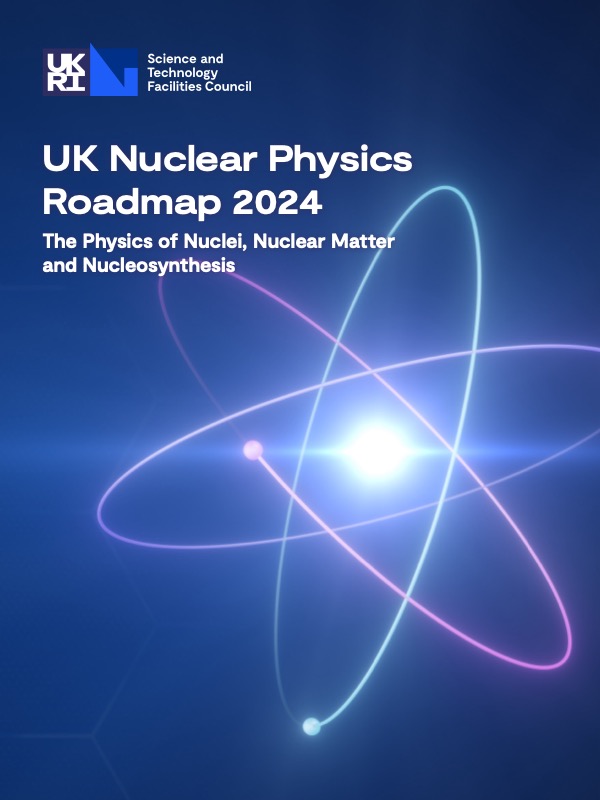 4
2024 Nuclear Physics Roadmap
Prioritisation process
By 1 May 2024, NPAP received 36 contributions to the 10-year prioritisation plan demonstrating an ambitious community vision with a very high potential for building a streamlined set of projects to become a part of the Roadmap.
A series of community meetings were held on 8 May, 15 May, and 22 May.
Analysis, streamlining, and prioritisation of the now 22 contributions were performed in three subject areas and discussed within the following Working Groups who then assigned a priority (Top/High/Medium):
Nuclear structure and nuclear astrophysics (Chair: Dave Joss).
Hadron physics (Chair: Bjoern Seitz).
General interest (Chair: Carl Wheldon).

WG1 made use of subset of NPGP for rankings due to large number of proposals and conflicts within WG and NPAP leads.
5
2024 Nuclear Physics Roadmap
10-year plan prioritisation
6
2024 Nuclear Physics Roadmap
10-year plan prioritization
7
2024 Nuclear Physics Roadmap
Arising opportunities
8
2024 Nuclear Physics Roadmap
Arising opportunities
Centres of excellence in Nuclear Data
Provide capability and skills pipeline both in terms of nuclear theory and experiment.
Critical for nuclear industry (civil and defence).

Nuclear Theory
Fundamental in supporting nuclear data needs and fundamental science.
IPPP could provide opportunities – Michael Spannowksy Talk today. Initial contact made due to NP Roadmap reporting at SB.
Workshop with IPPP to outline areas of interest and routes forward.
9
Next steps
SB Roadmap
Await outcomes of SRs and SB Roadmap.

Ongoing community dialogue– community meeting in June (date TBC) in Manchester
Keep roadmap up-to-date and review new opportunities/concerns.
Aspirational plans need continued dialogue to identify potential opportunities/solutions.
Centre of Excellence for Nuclear Data (AWE will attend).
Workshop with IPPP.
10
European Strategy for Particle Physics
ESPP submission
ESPP essentially dictates the future strategy for CERN.
This impacts on UK NP through ISOLDE, n_ToF, NA, ALICE users.
Specific question regarding physics beyond colliders and nuclear physics at CERN where input has been provided. Support for nuclear physics at CERN has been clearly stated.
Final drafting meeting Monday 28th April.

 https://indico.cern.ch/event/1439855/contributions/6461578/
11
Thank you
12